Restoring Areas of Concern Through NOAA Regional Partnerships
13th Annual Great Lakes Restoration Conference
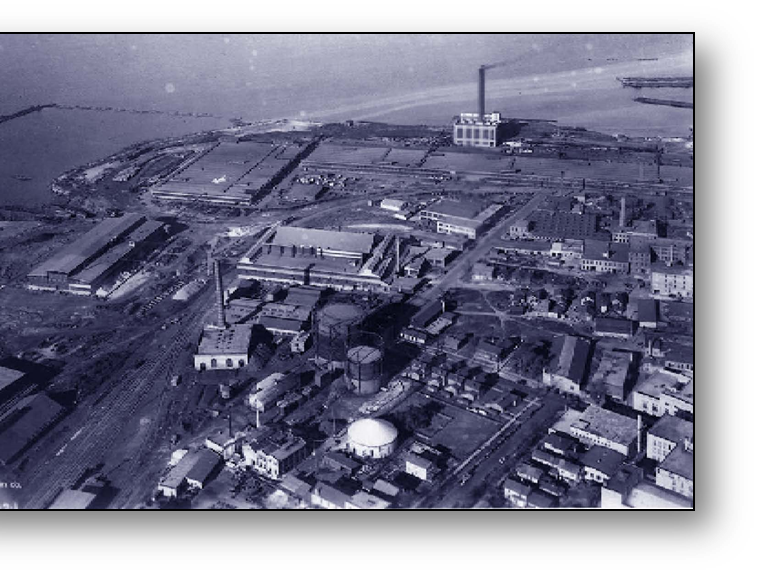 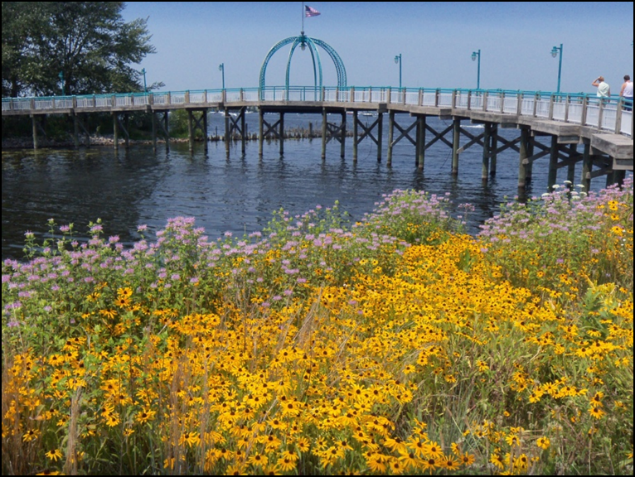 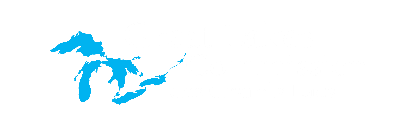 Eric EllisHabitat Restoration Senior Program Specialist
What is the Great Lakes Commission?
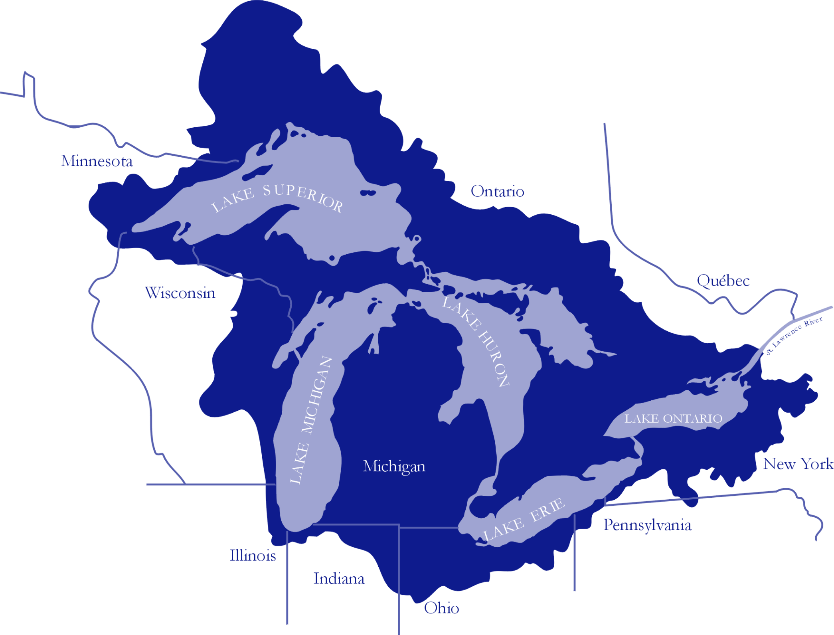 Interstate Compact Agency established in 1955

Members include the 8 Great Lakes states, with associate member status for Ontario & Quebec
[Speaker Notes: Represent, advise & assist members by speaking with a unified voice to promote a healthy, vibrant Great Lakes–St. Lawrence River region]
Program Areas
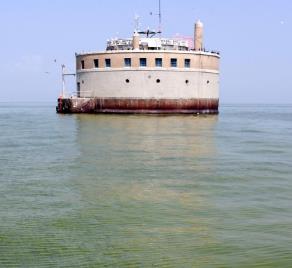 Water Quality
Water Management and Infrastructure
Commercial Navigation
Economic Development and Waterfront Community Revitalization
Coastal Conservation and Habitat Restoration
Aquatic Invasive Species Prevention and Control
Information Management and Blue Accounting
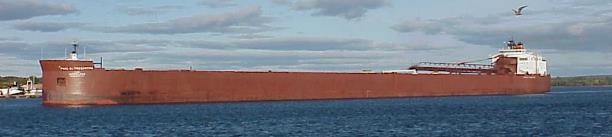 [Speaker Notes: Represent, advise & assist members by speaking with a unified voice to promote a healthy, vibrant Great Lakes–St. Lawrence River region]
Areas of Concern (AOCs)
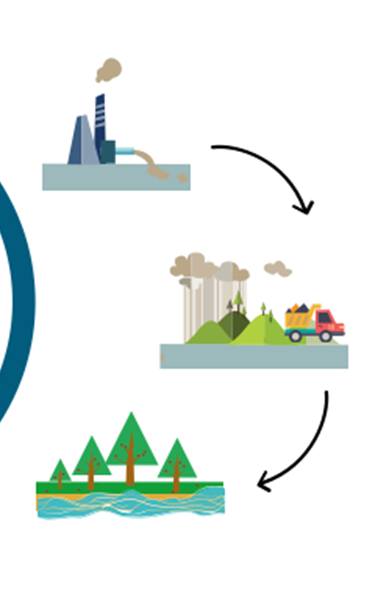 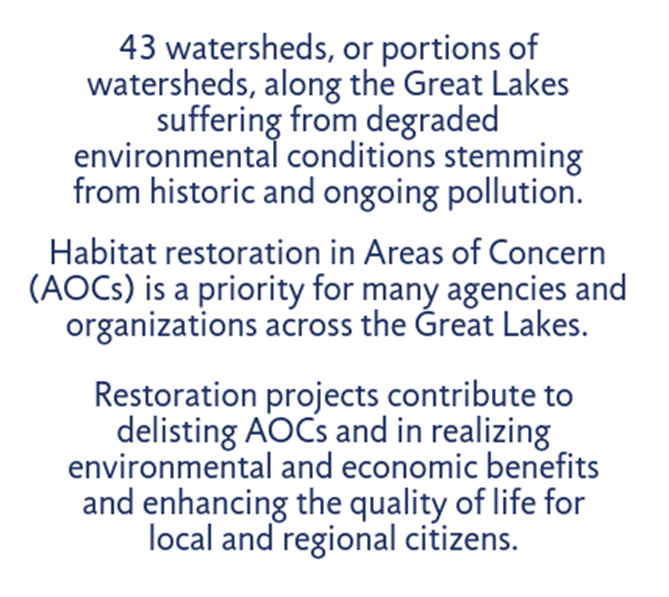 [Speaker Notes: Coastal Conservation and Habitat Restoration Program Area

43 areas of concern within the Great Lakes, 26 being in the United States, 17 in Canada, with five shared by the two countries.

REMOVE Beneficial Use Impairments]
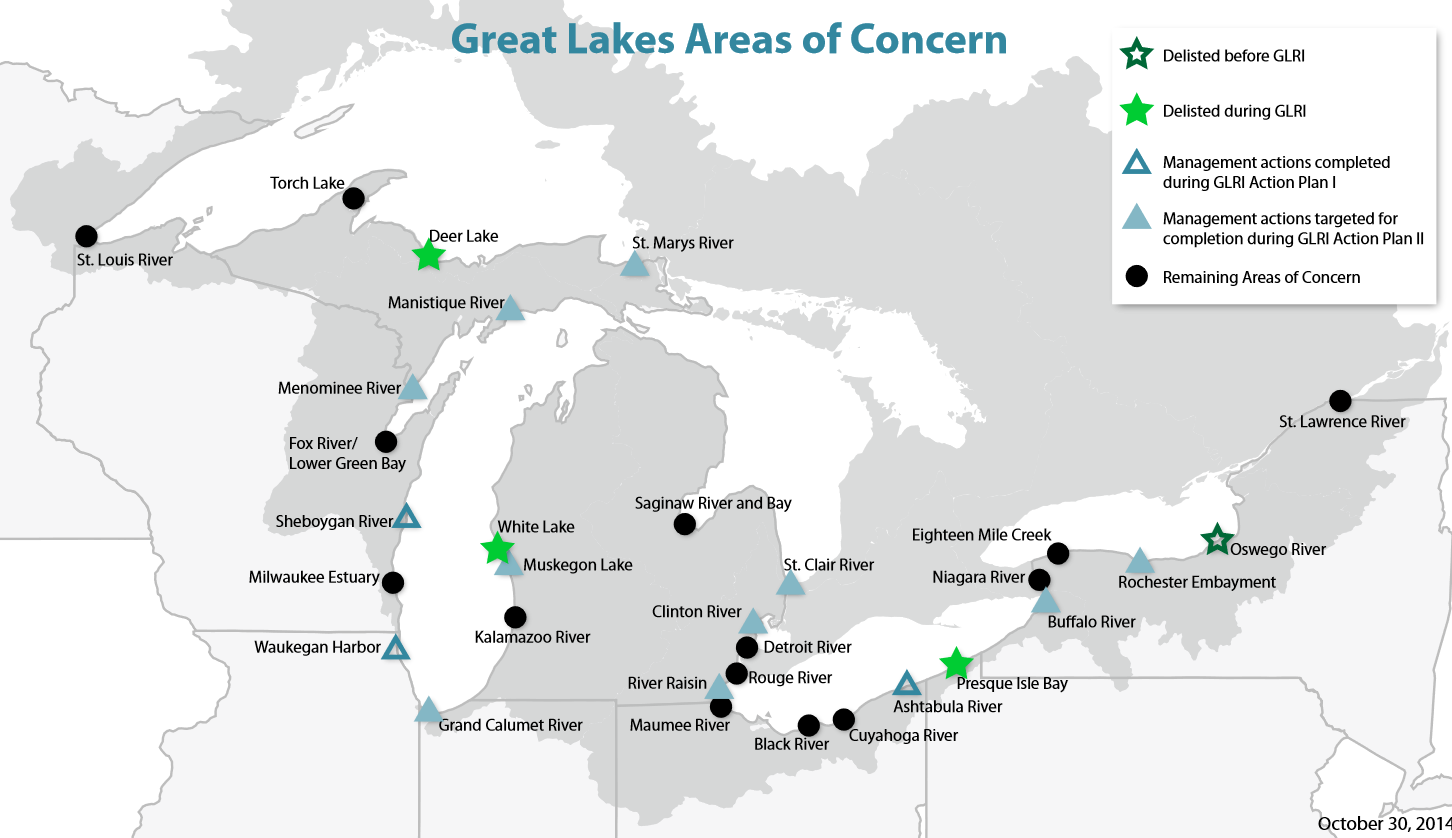 NOAA/GLC Partnership
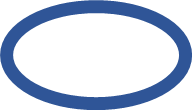 How does the NOAA Partnership Work?
Funds specific, approved, projects that address Beneficial Use Impairments
Funds multiple projects through a cooperative agreement
More flexible than grants, reduces    transaction costs to increase efficiency
NOAA provides technical support and oversight
Engages strong community organizations for implementation
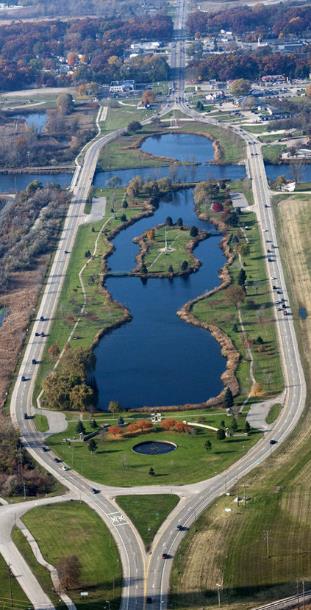 [Speaker Notes: Another tool for restoring areas of concern]
How do groups receive a NOAA Partnership?
Competitive process.
Long-term engagement in AOC program
Strong state and regional relationships
Expertise in restoration, project management, facilitation and communication
Low project management costs
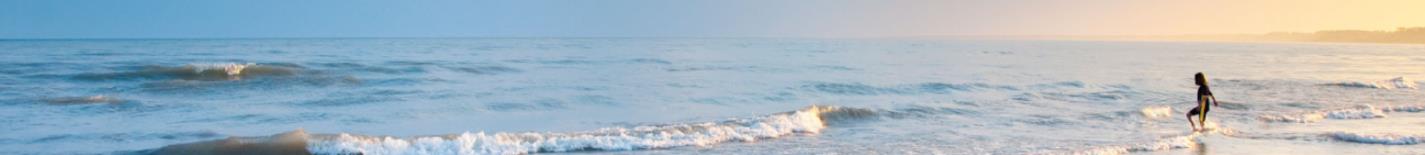 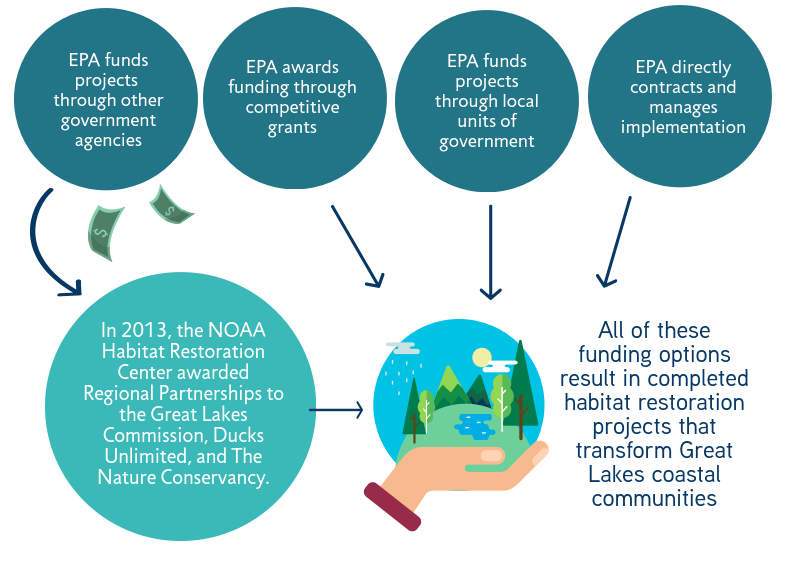 How do Regional Partnerships get funded?
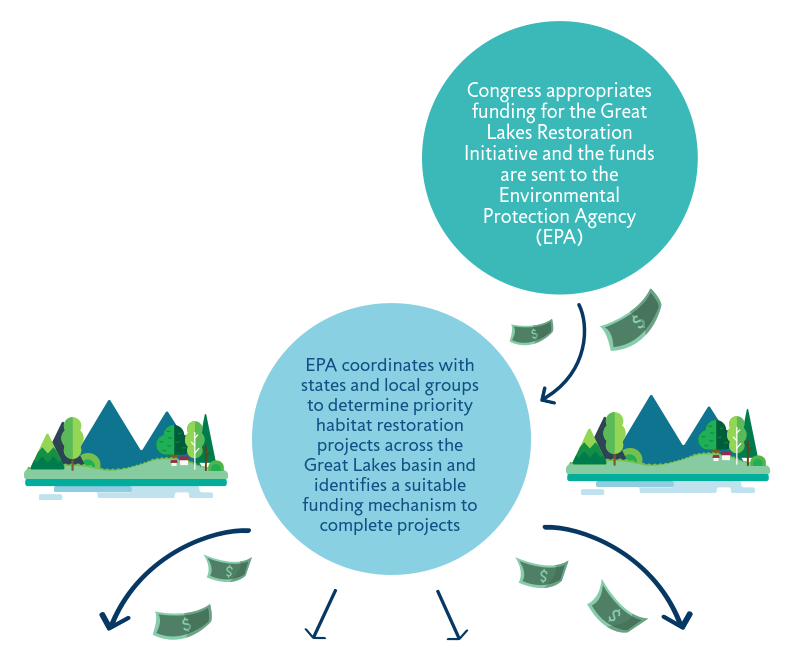 Partnership Roles
Funder
Reporting Agency
Technical Monitoring
Enforces federal requirements
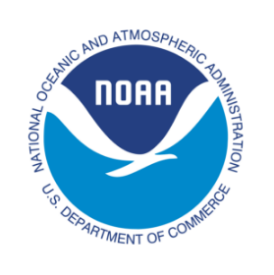 Regional Partnership recipient
Completes reporting
Manages multiple subrecipients
Manages funding and requirements
Coordinates regional communication
Provides restoration expertise
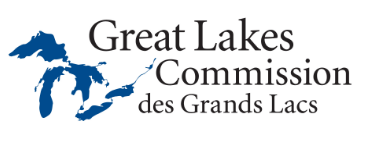 Partnership Roles
Implement projects in AOCs
Manage contractors and construction
Conduct monitoring
Plan local events
Steward into the future
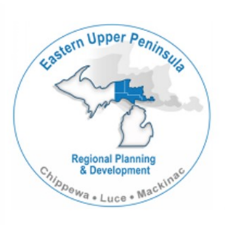 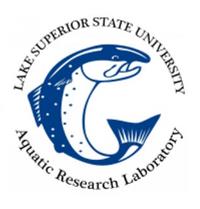 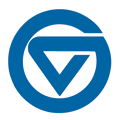 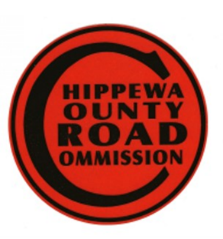 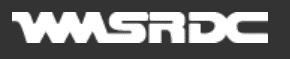 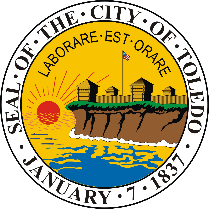 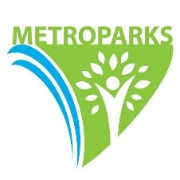 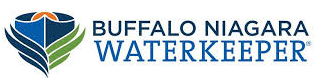 Current GLC Partnership Status
Initial Partnership: 2008, complete
2013 Partnership allocated $29.7 million dollars    (of $30 million available) toward projects
2016 Partnership has allocated $8 million.            $32 million available for additional projects.
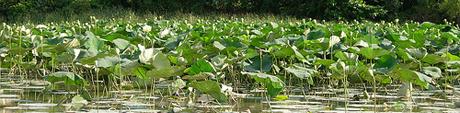 Little Rapids Restoration Project
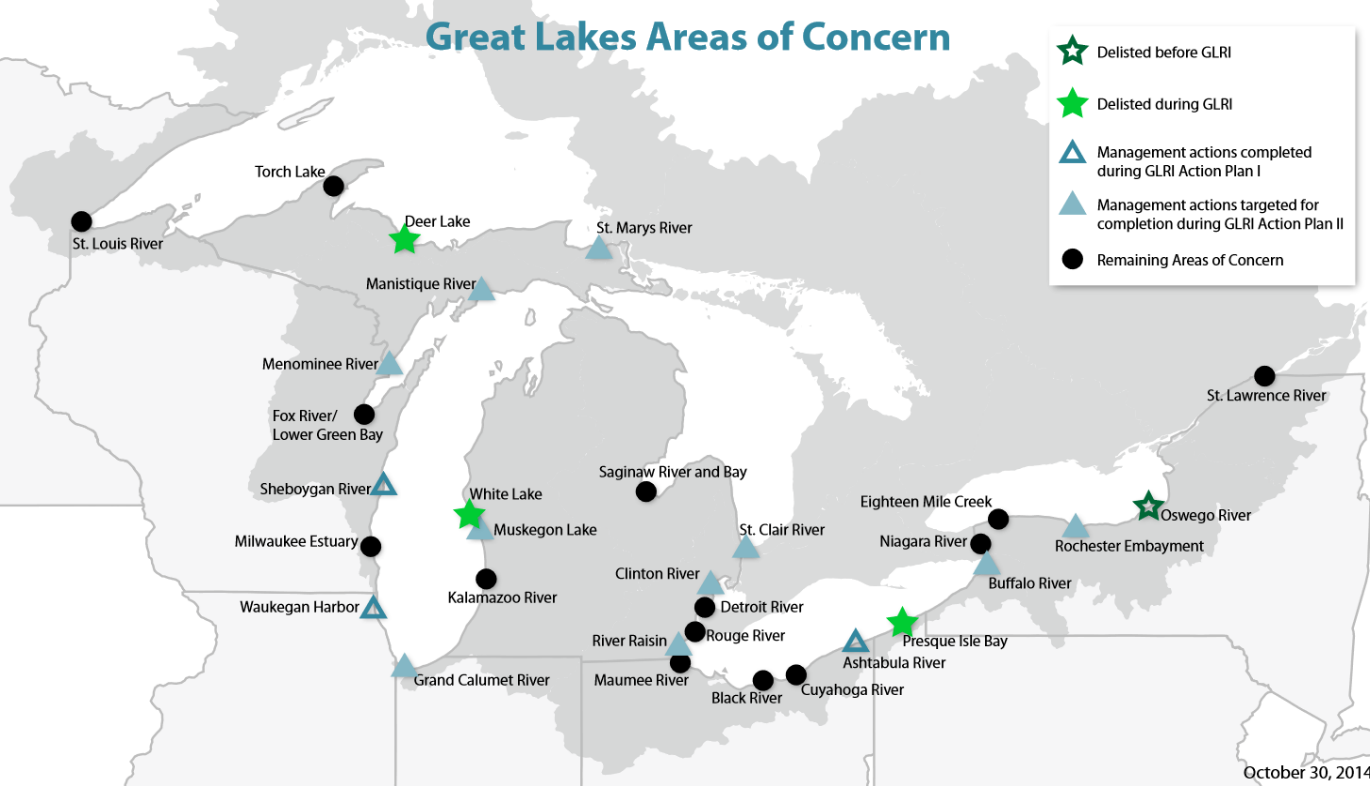 $9.4 million
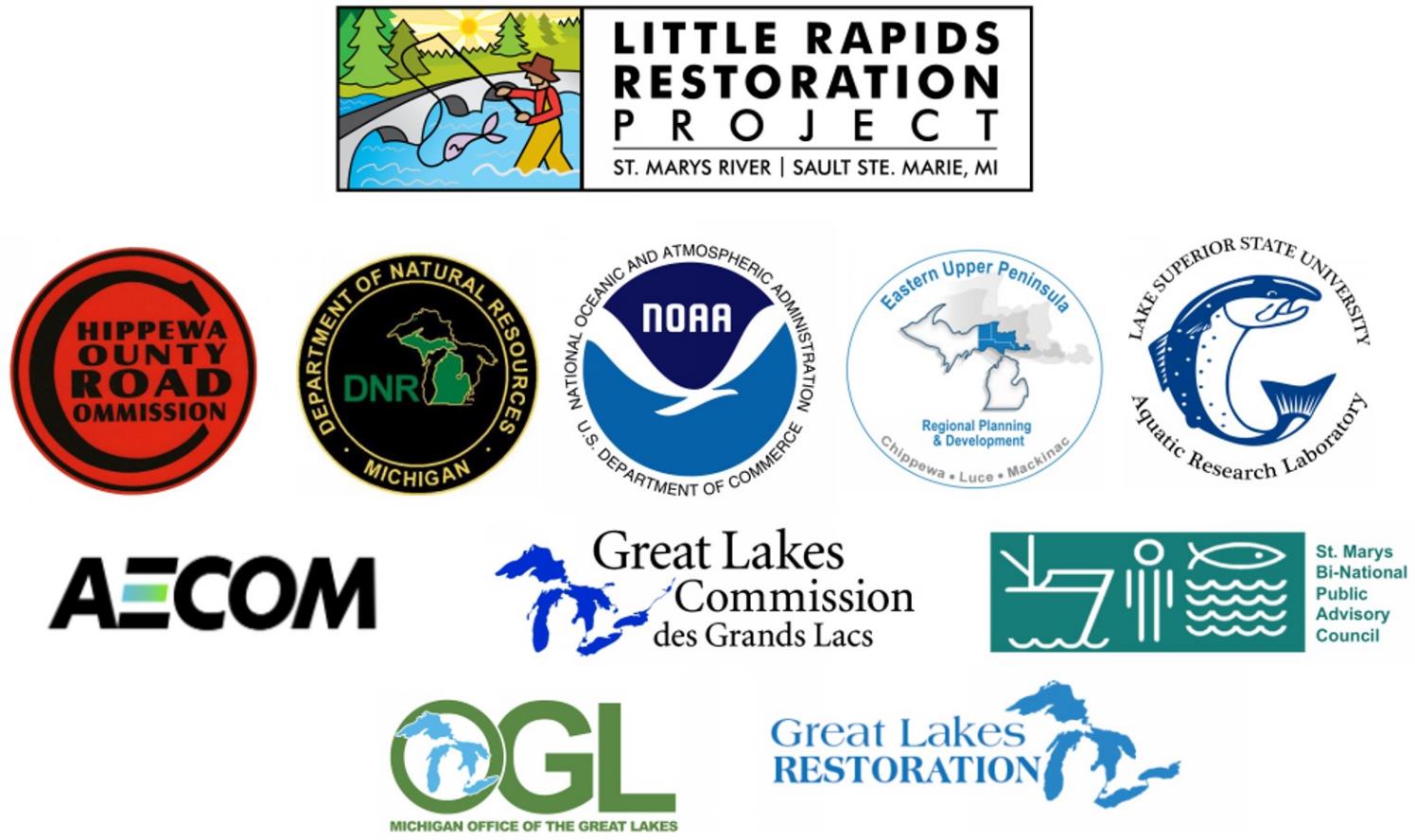 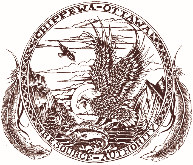 [Speaker Notes: Also sportsmens groups]
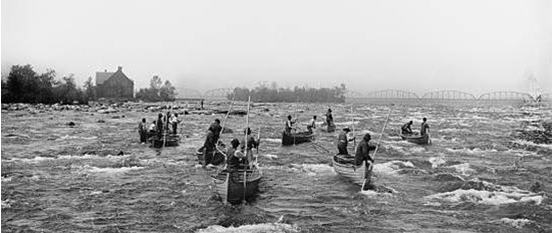 Goal: restore historic rapids.  90% lost since late 1800’s
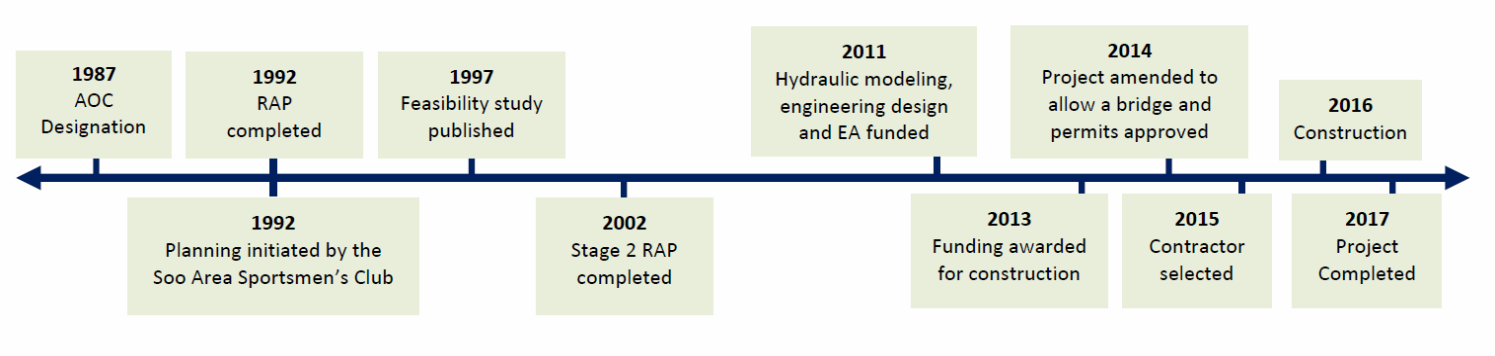 [Speaker Notes: 70 acres.  Local planning from the beginning.]
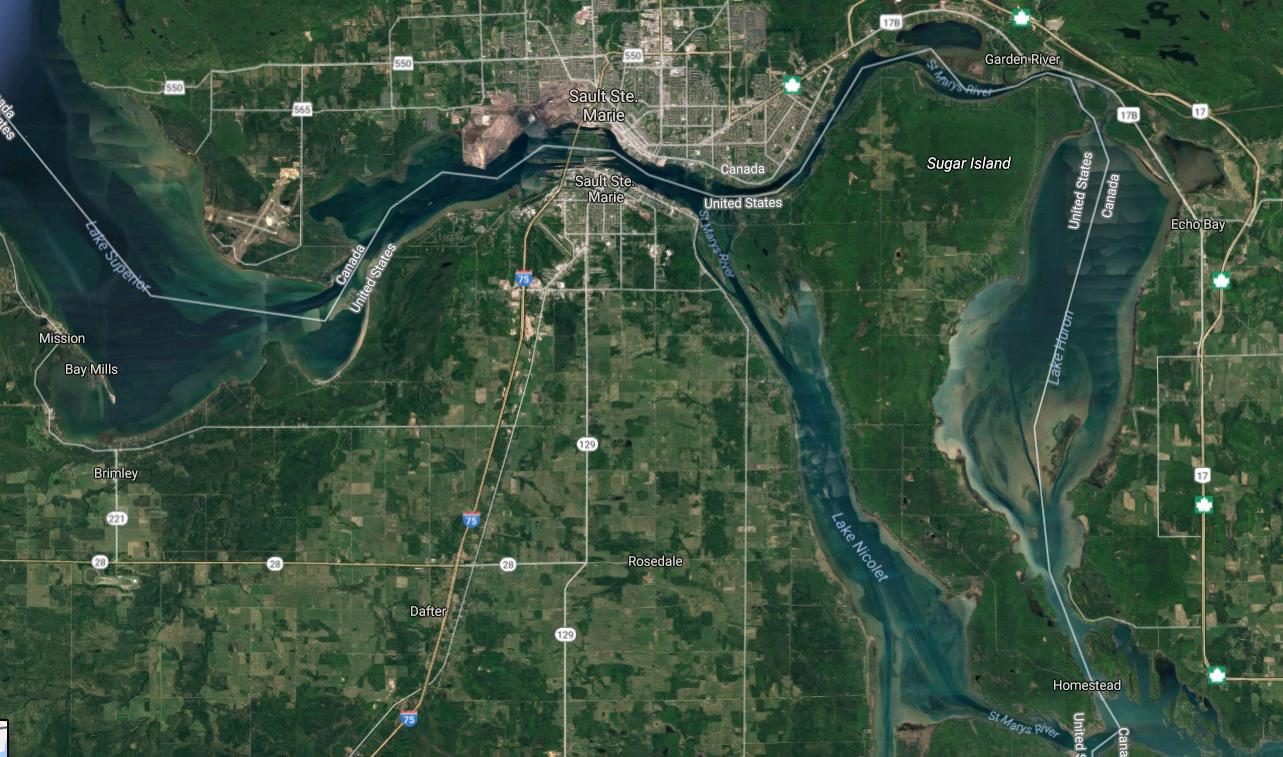 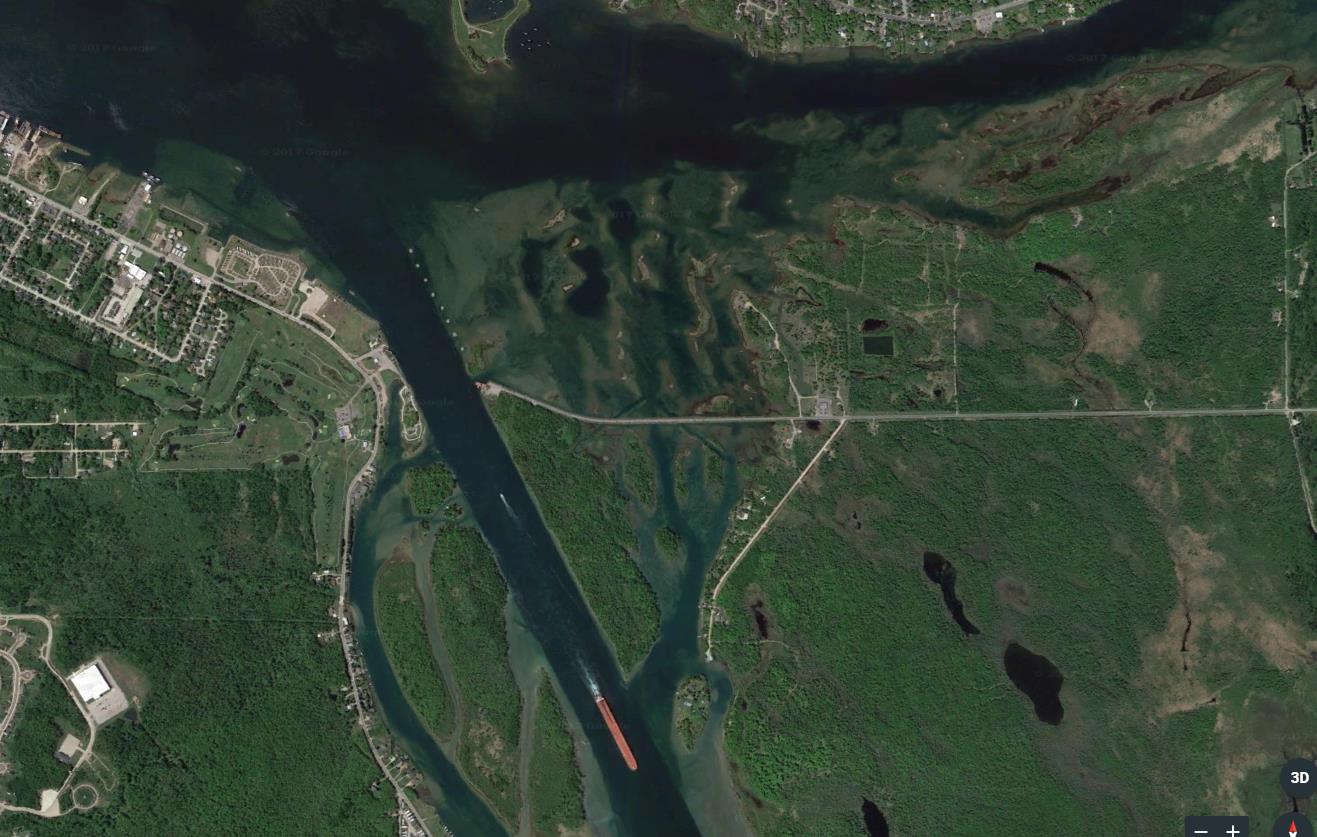 Upper Rapids
Project Location
Ferry
Lower Rapids
Sugar Island
[Speaker Notes: Sugar island access]
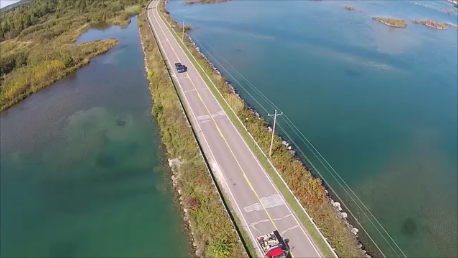 [Speaker Notes: Very little room for staging, must allow for two way traffic
Overhead power needs re-locate
UG phone needs relocate
Very poor underlying soils
Old bridges?]
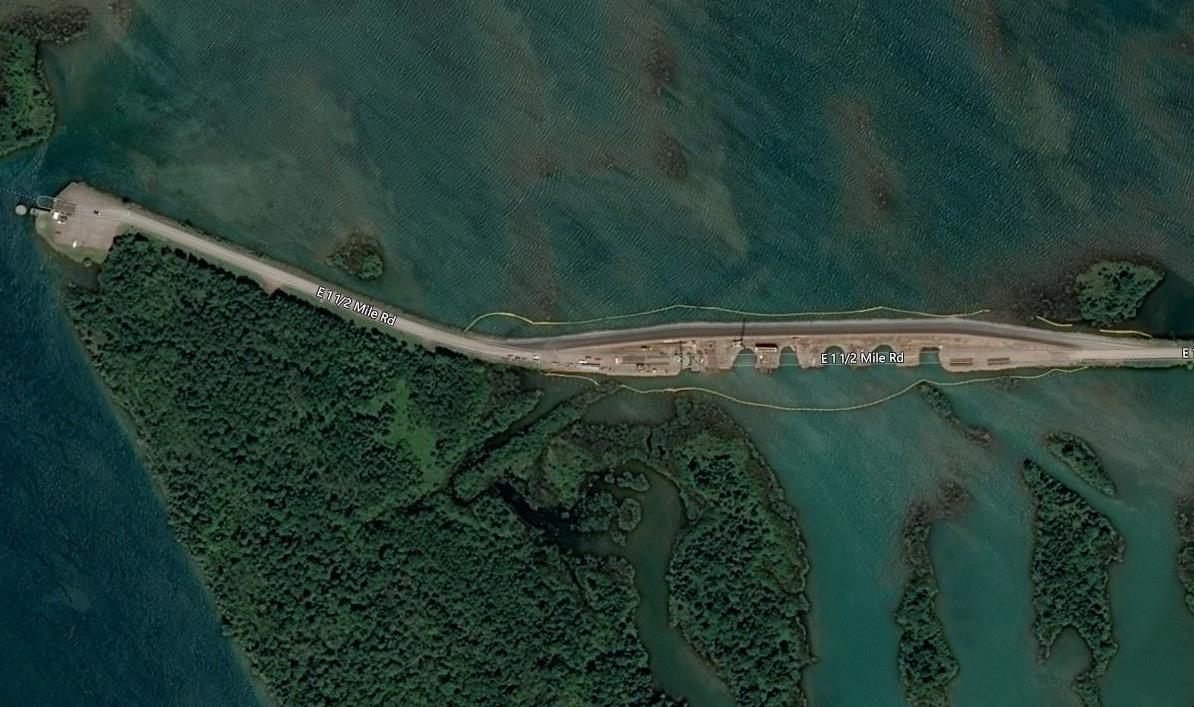 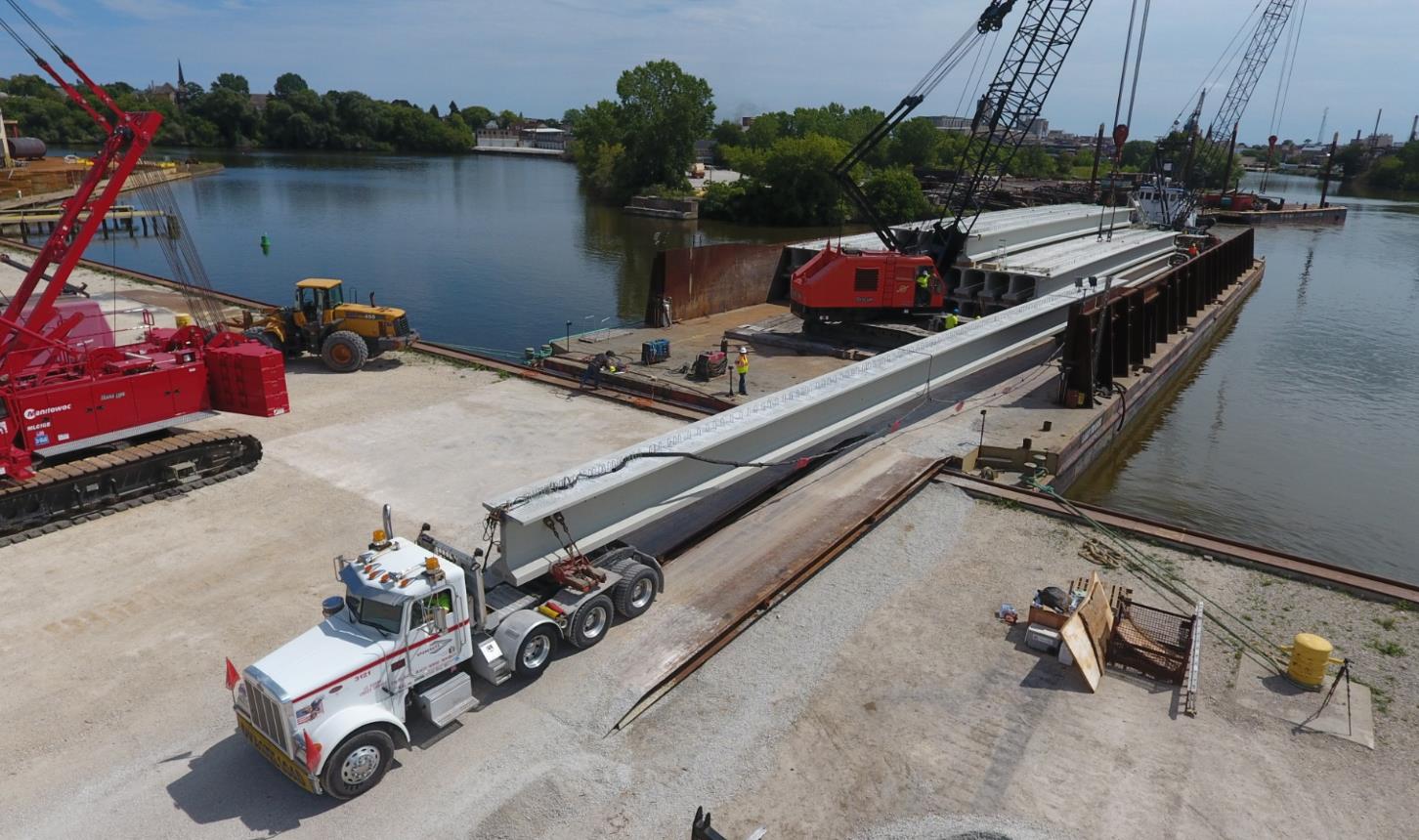 [Speaker Notes: Made in Wisconsin]
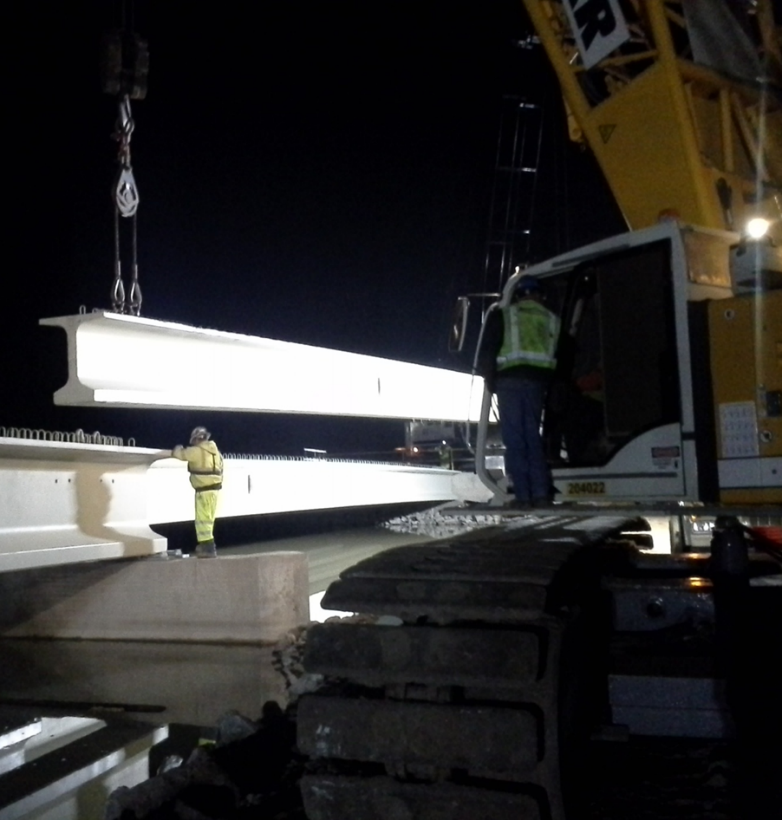 Multiple all-nighters to reduce impact on traffic
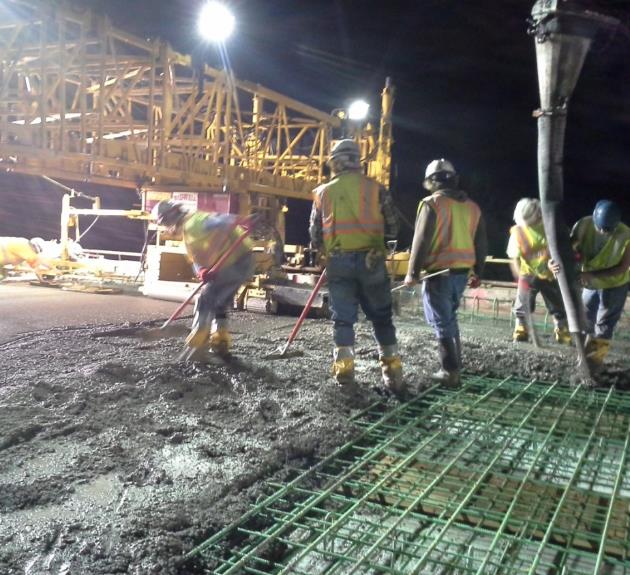 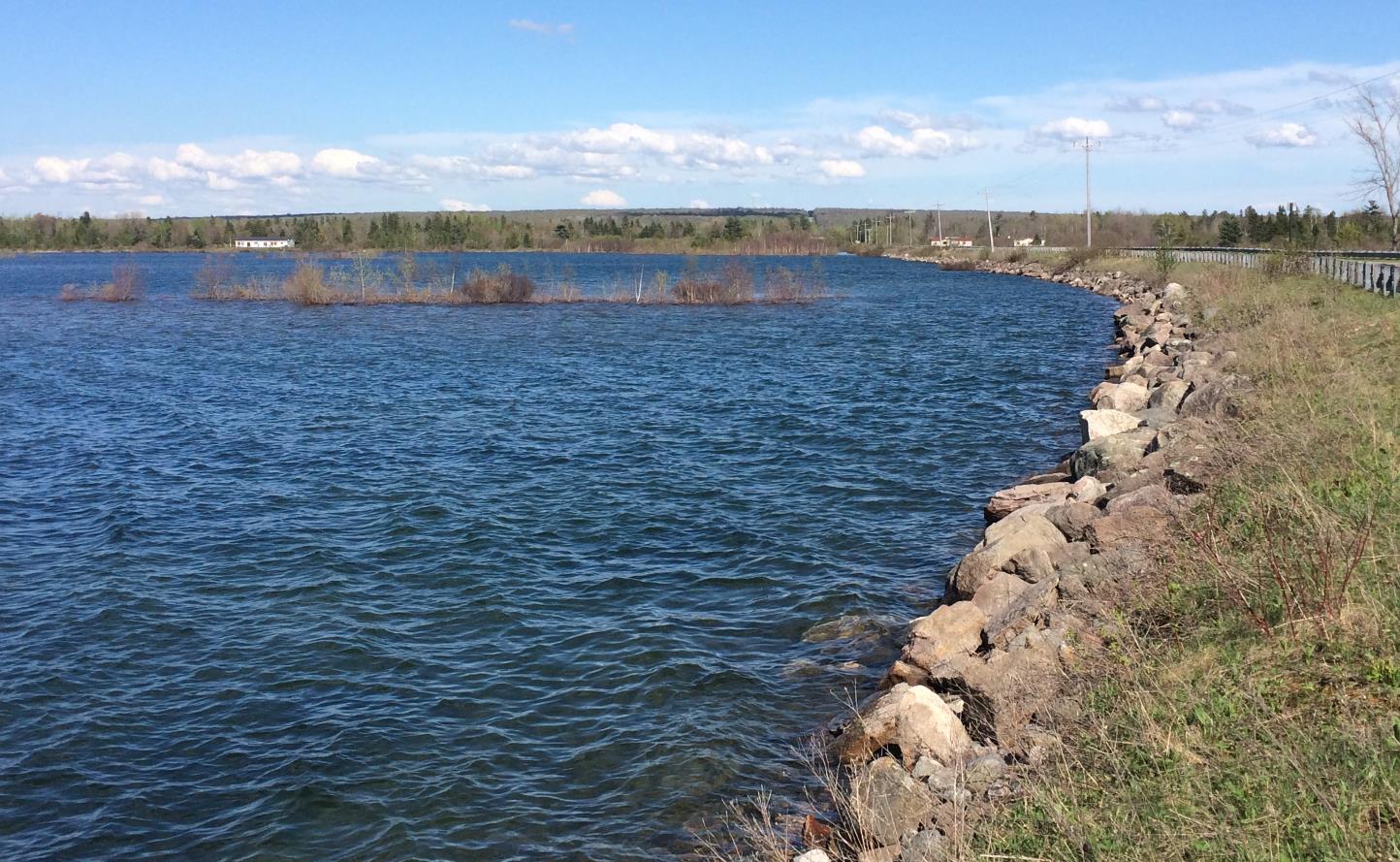 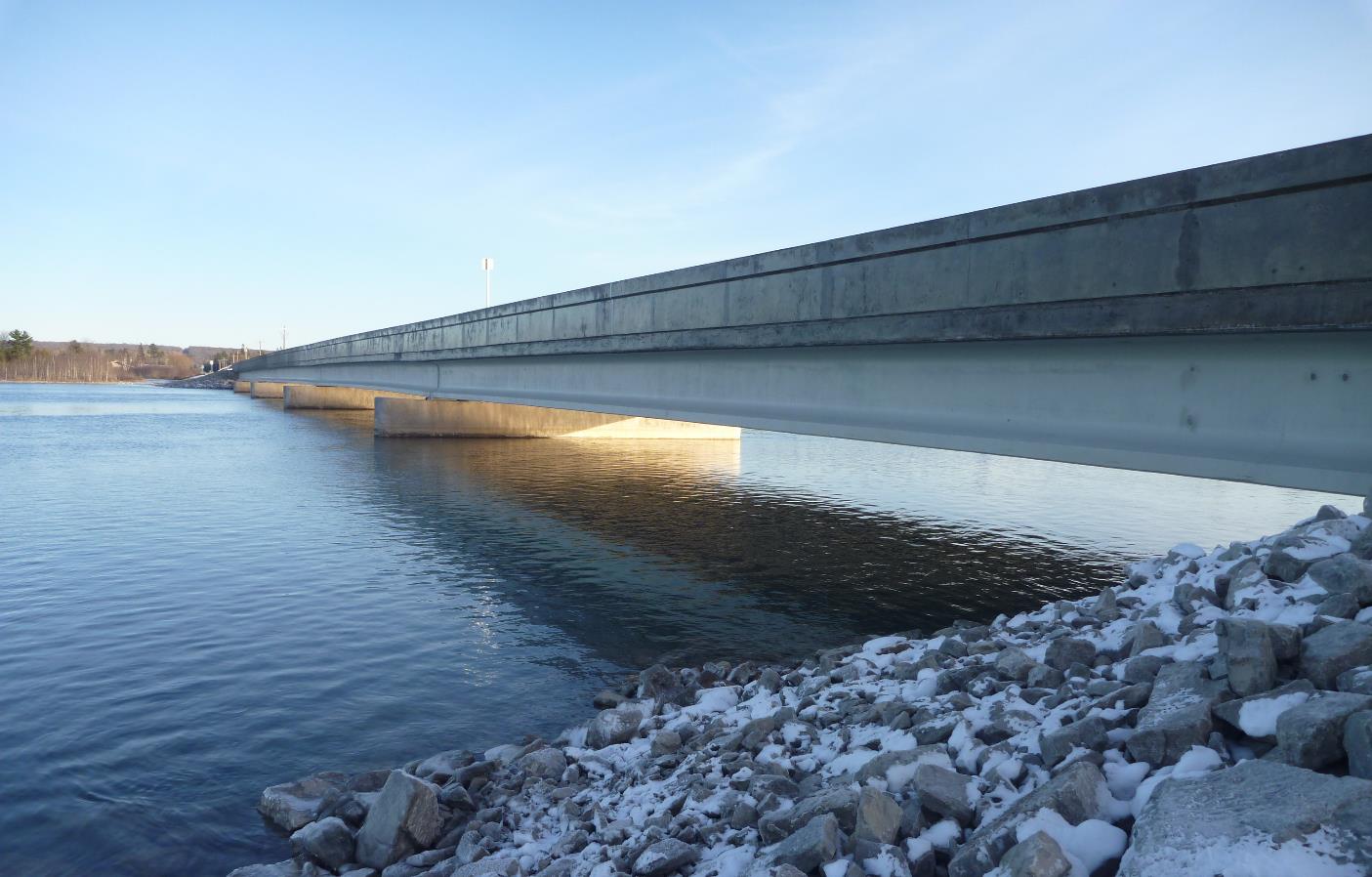 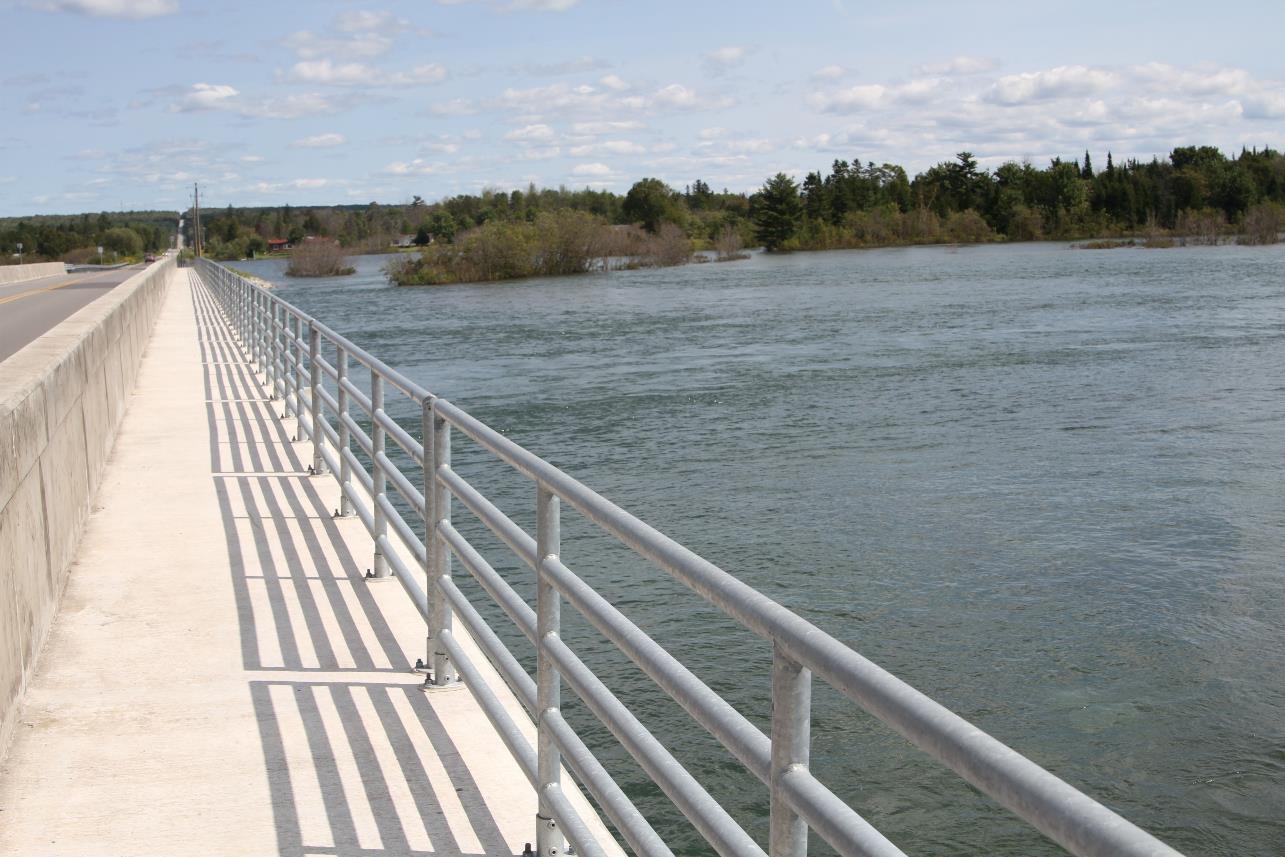 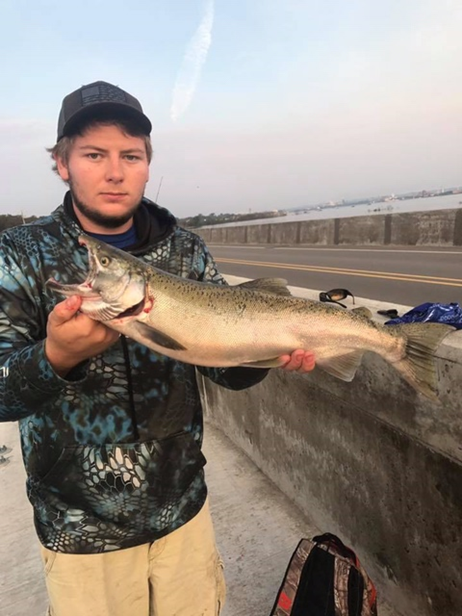 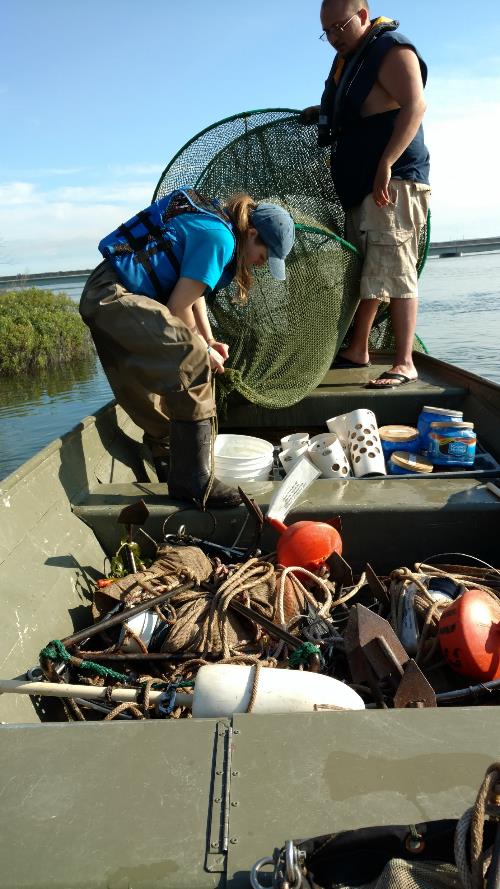 Monitoring

Lake Superior State University’s Aquatic Research Laboratory
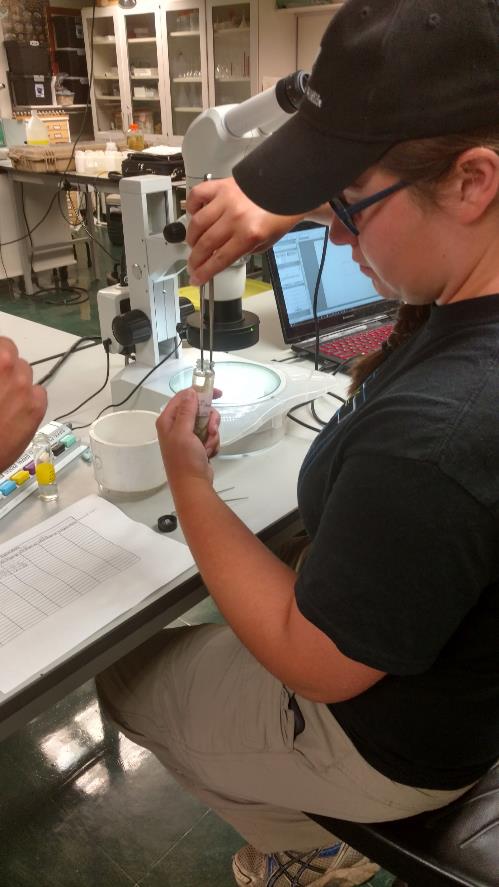 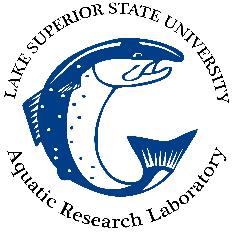 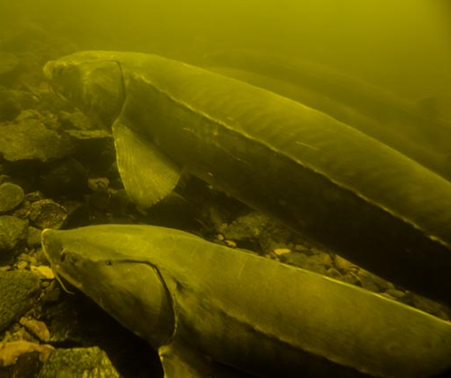 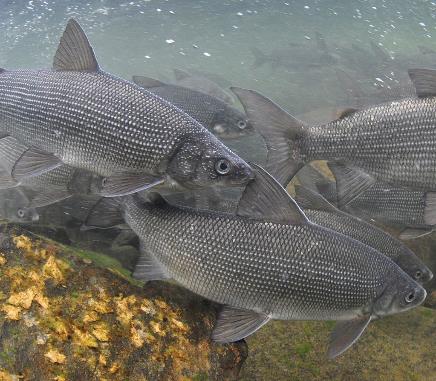 Economic
Benefits
Recreation and tourism 
Enhanced sport fishing
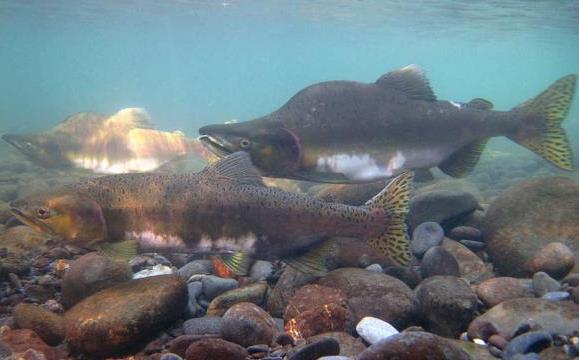 Community Benefits
Pedestrian walkway
Safer roadway 
Fishing access
Environmental
Benefits
Aquatic habitat
Complete U.S. AOC work
Muskegon Lake AOC Restoration
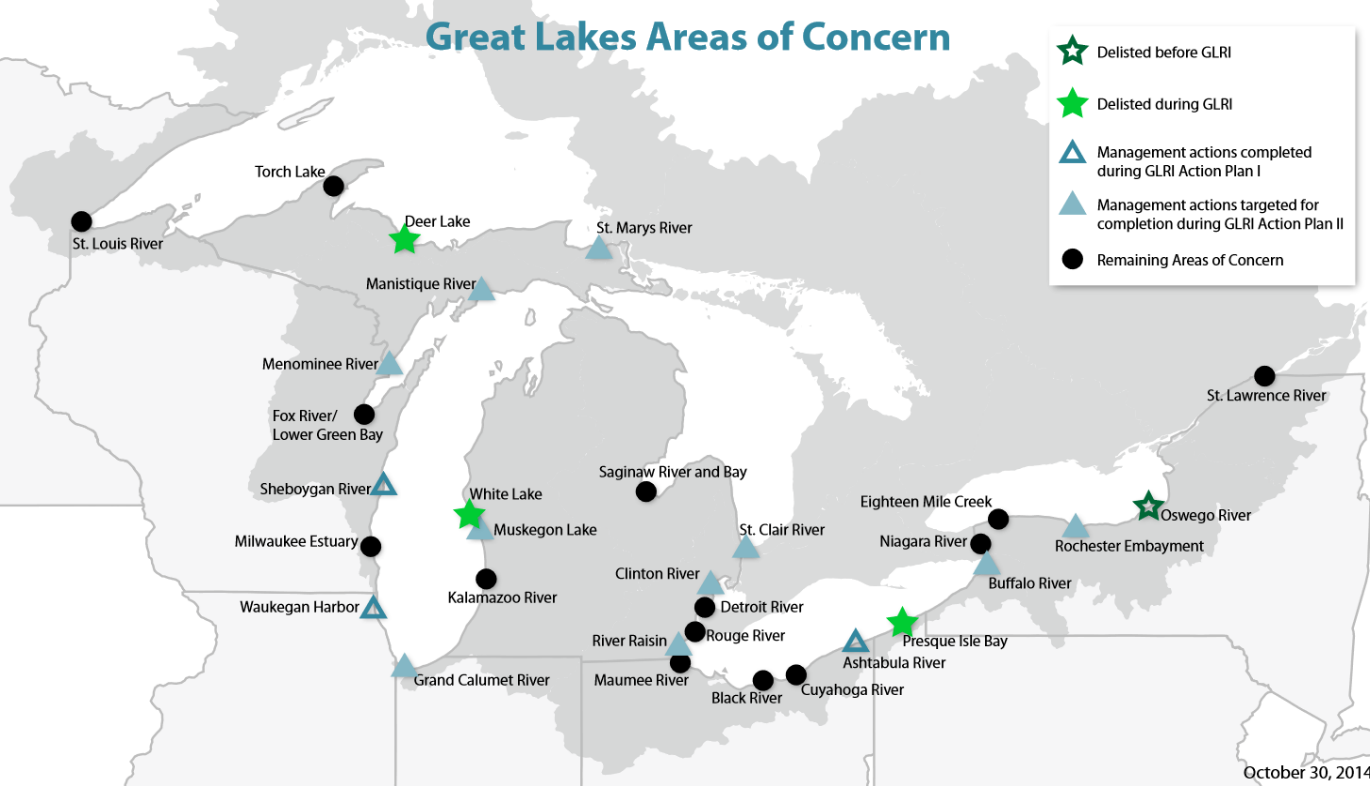 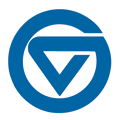 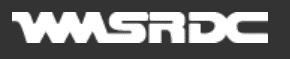 [Speaker Notes: West Michigan Shoreline Regional Development Commission and Grand Valley State University]
Multiple project sites and studies.  2013 and 2016 Partnerships
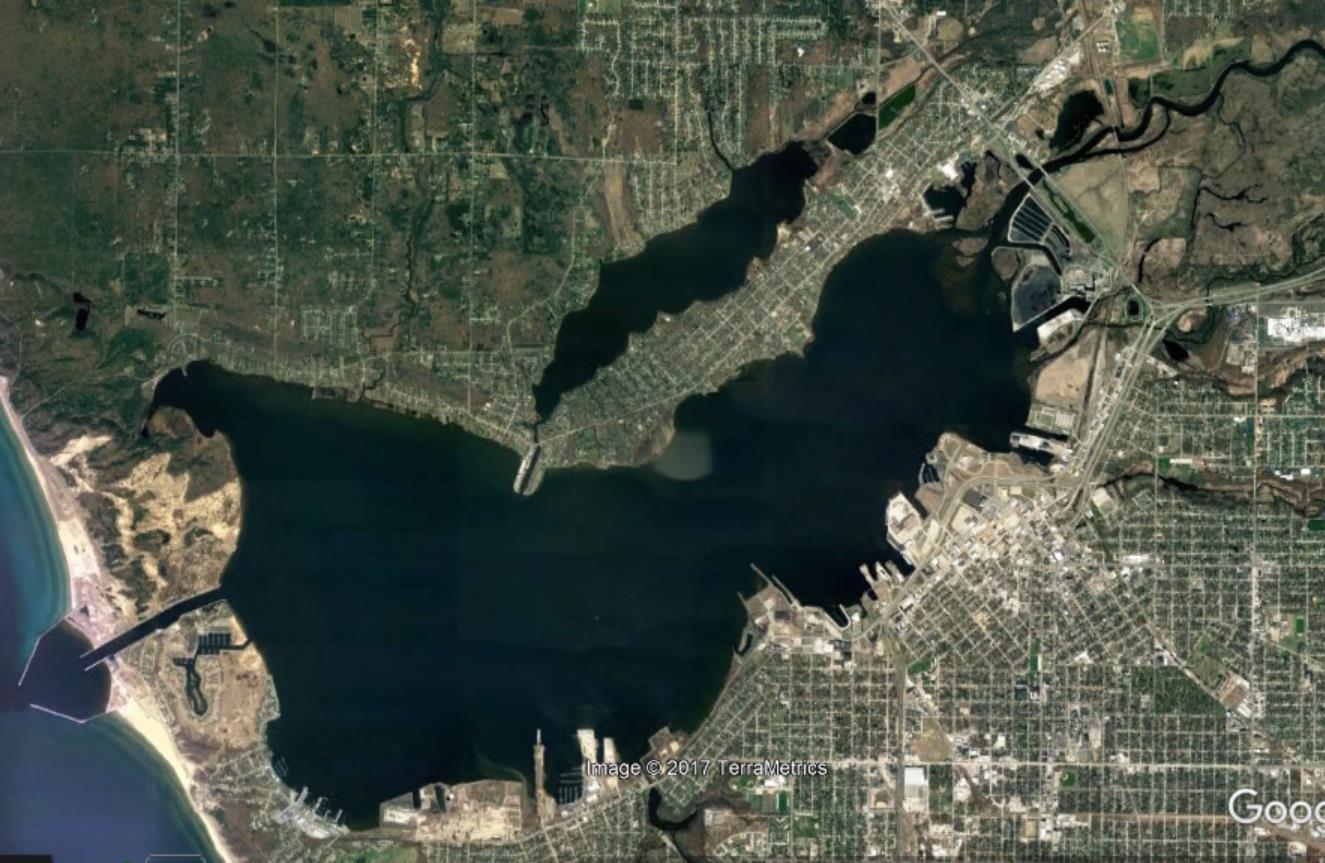 $21.9  million
Muskegon Lake AOC Restoration
Community Benefits
Public park improvement 
Increased property values
Increased tourism
Economic Benefits
Enhanced fishery 
Re-use and repurpose dredged material
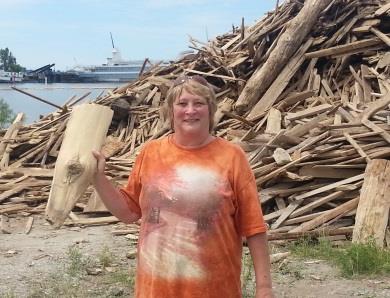 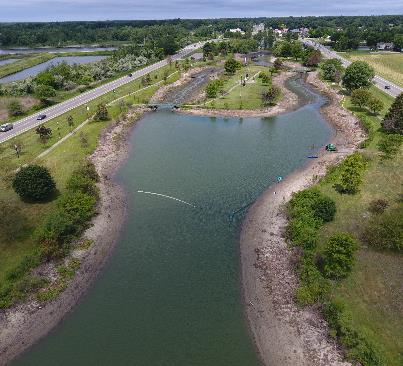 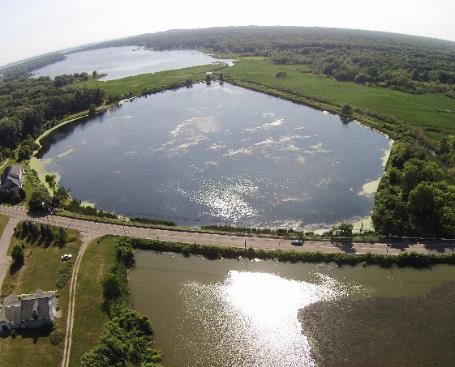 Environmental Benefits
Reconnected wetlands Enhanced shoreline and lake bottom habitat
[Speaker Notes: Wood board, legacy pollution.]
Black Creek Marsh Restoration Project
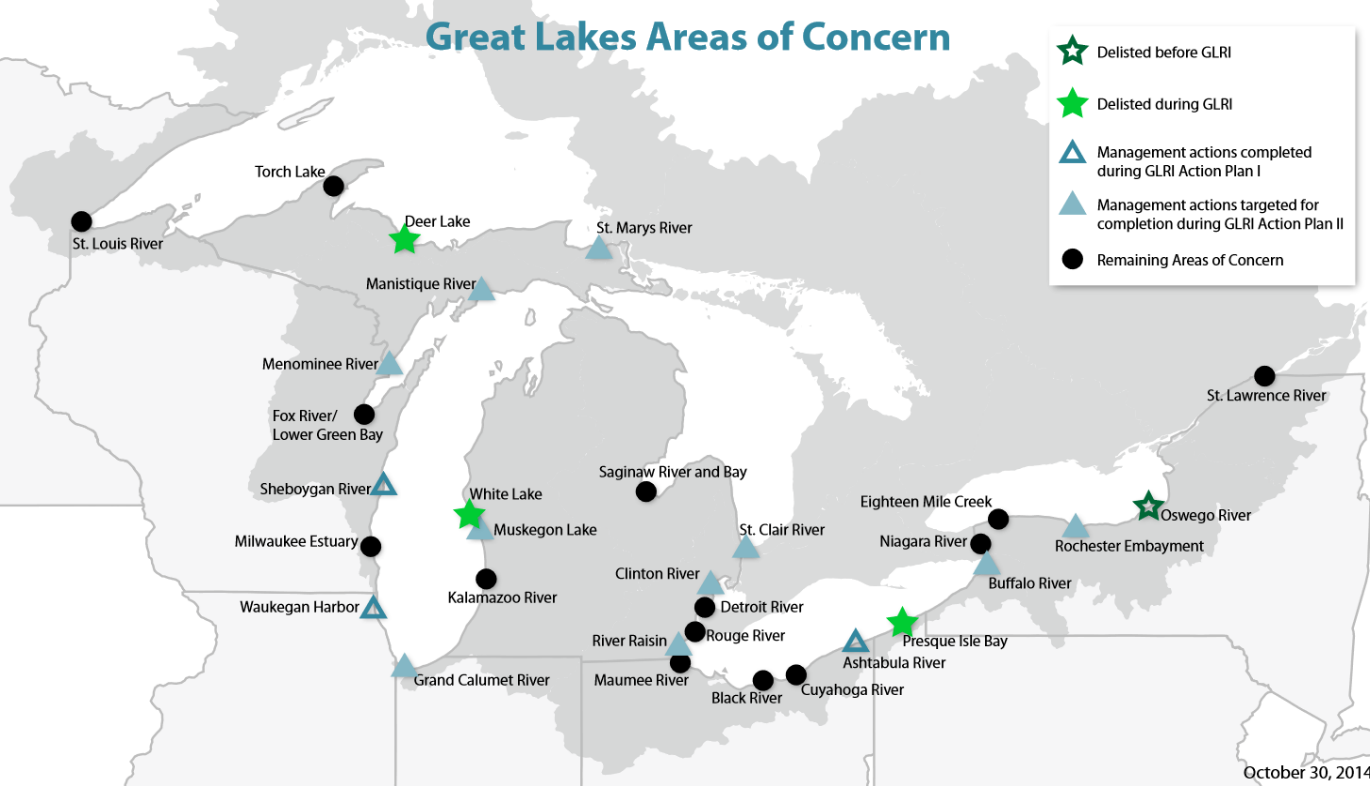 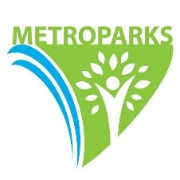 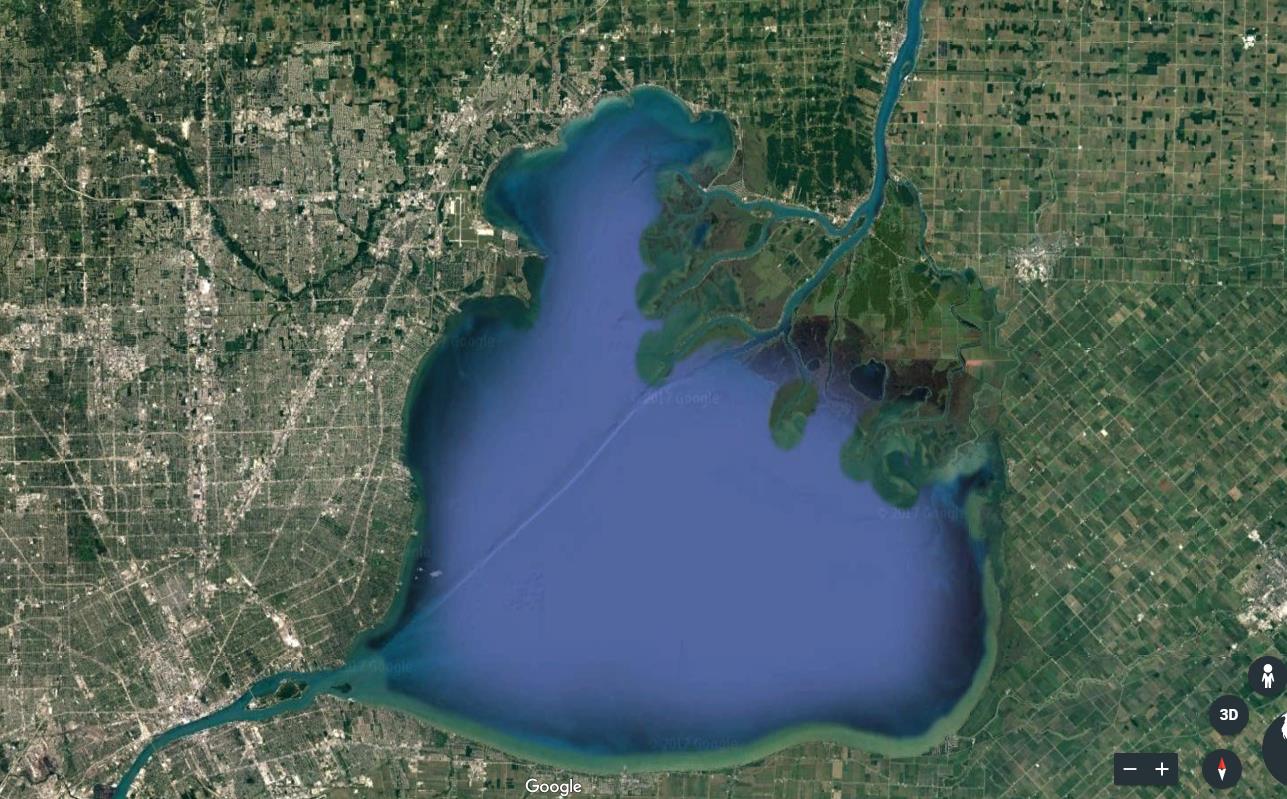 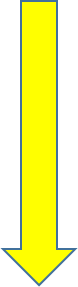 Example of partnership flexibility

Dredging of water trails and pools (in orange) to provide fish spawning and recreation

Funding a narrow portion of a larger project to cover $225,000 of unanticipated expenses
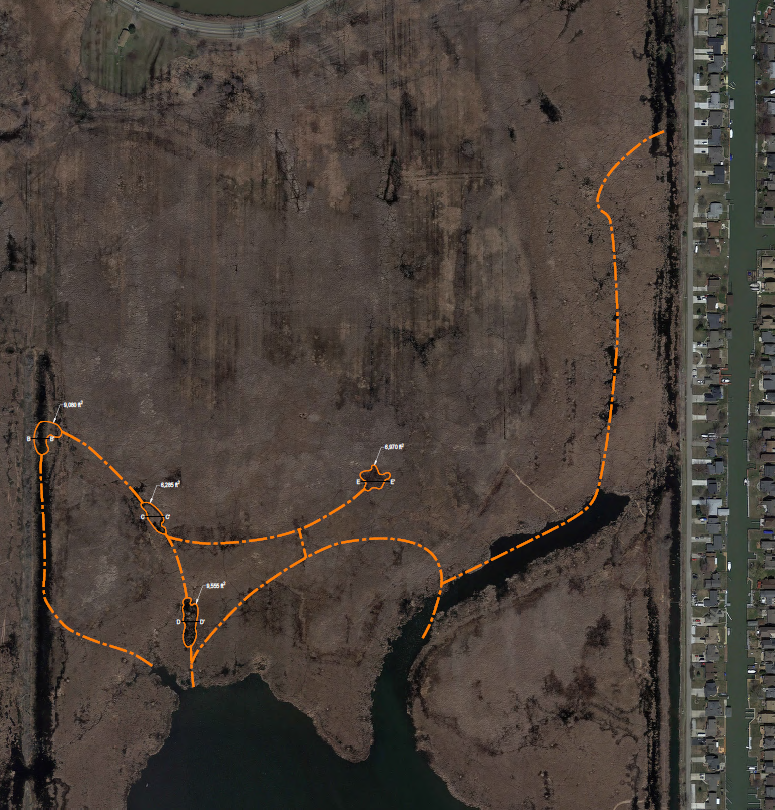 [Speaker Notes: Was already funded, partnership allowed for greatest environmental benefit and no scaling back]
Penn 7 Restoration Project
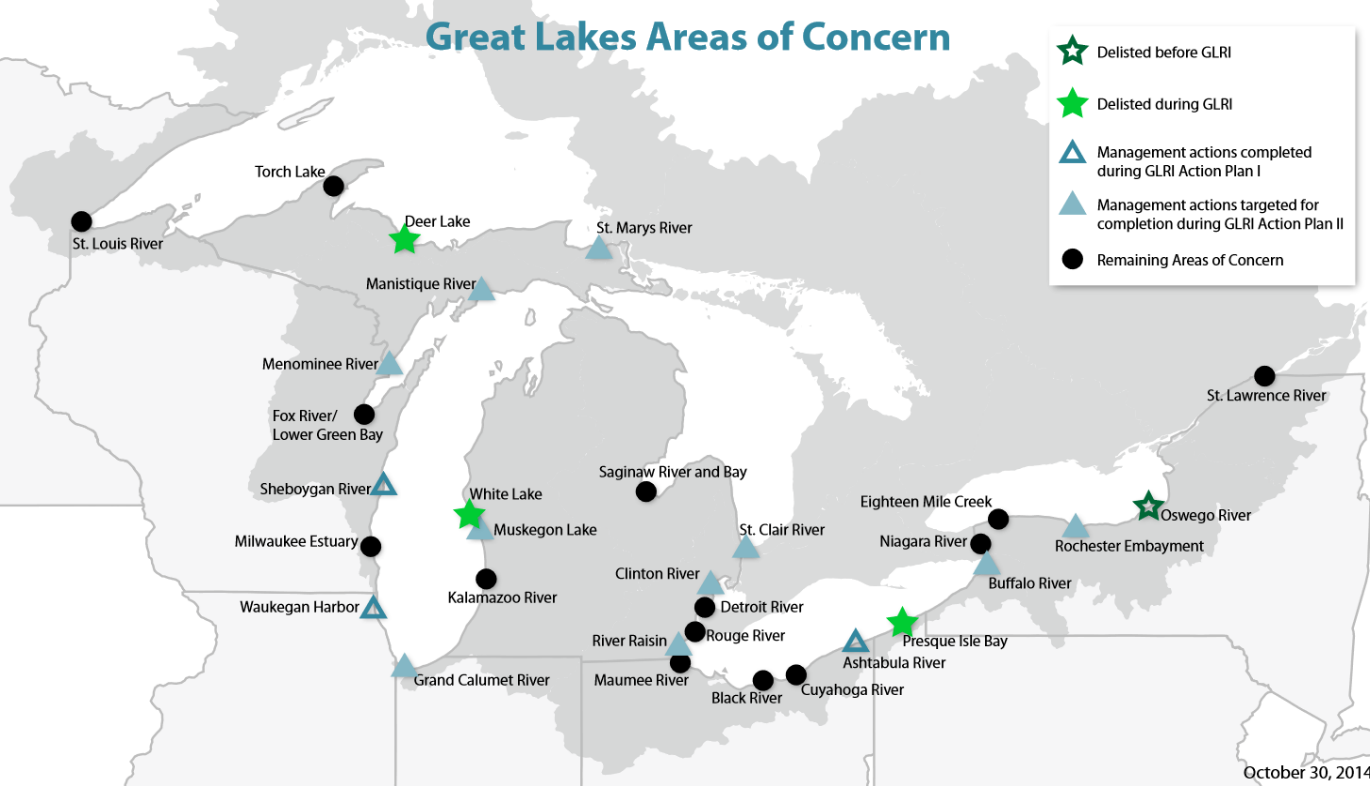 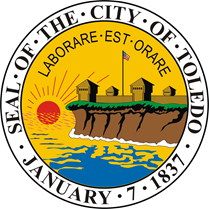 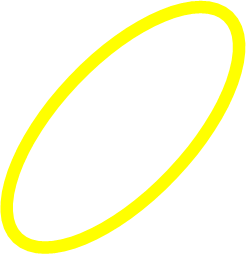 Preliminary design from the feasibility study
City of Toledo – Penn 7 Project
Feasibility study complete.

Funding final engineering and design work, public outreach.
  $160,000

Final restoration will be a good candidate for future funding by the Partnership, est. $1.4 million
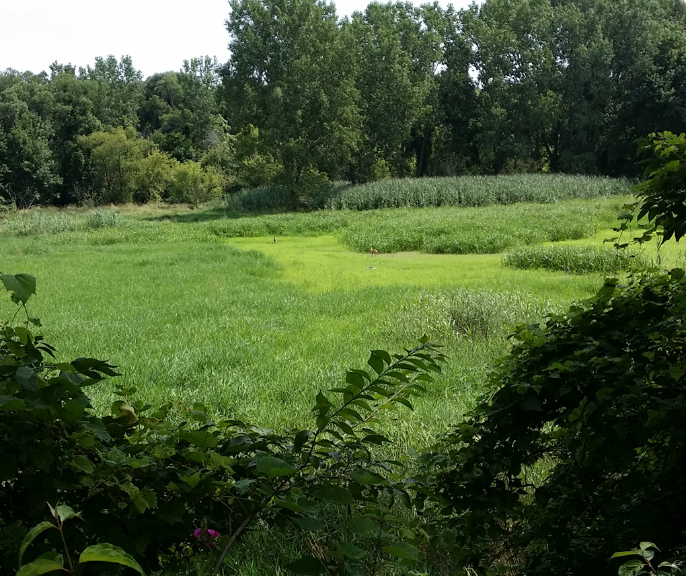 Buffalo River Restoration Project
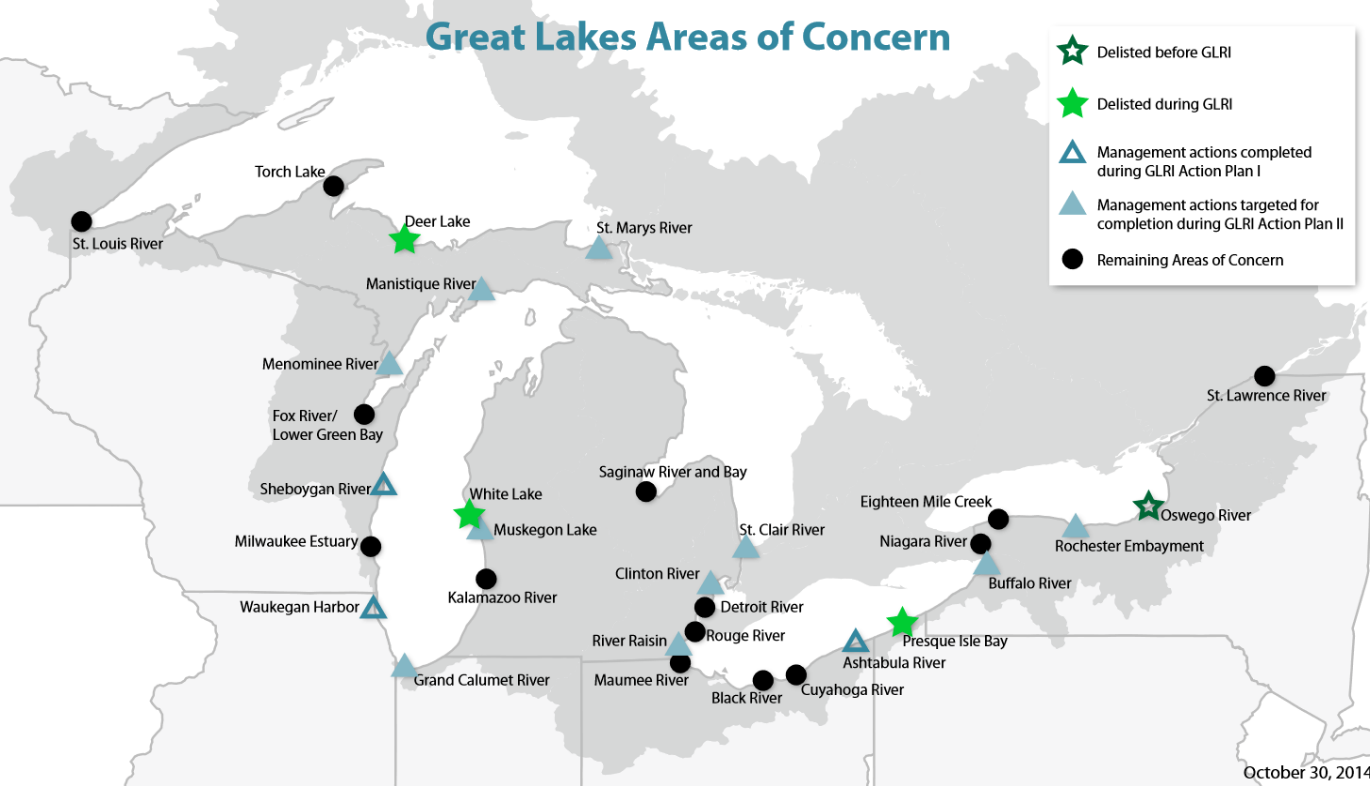 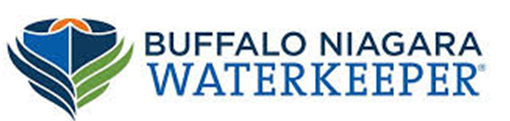 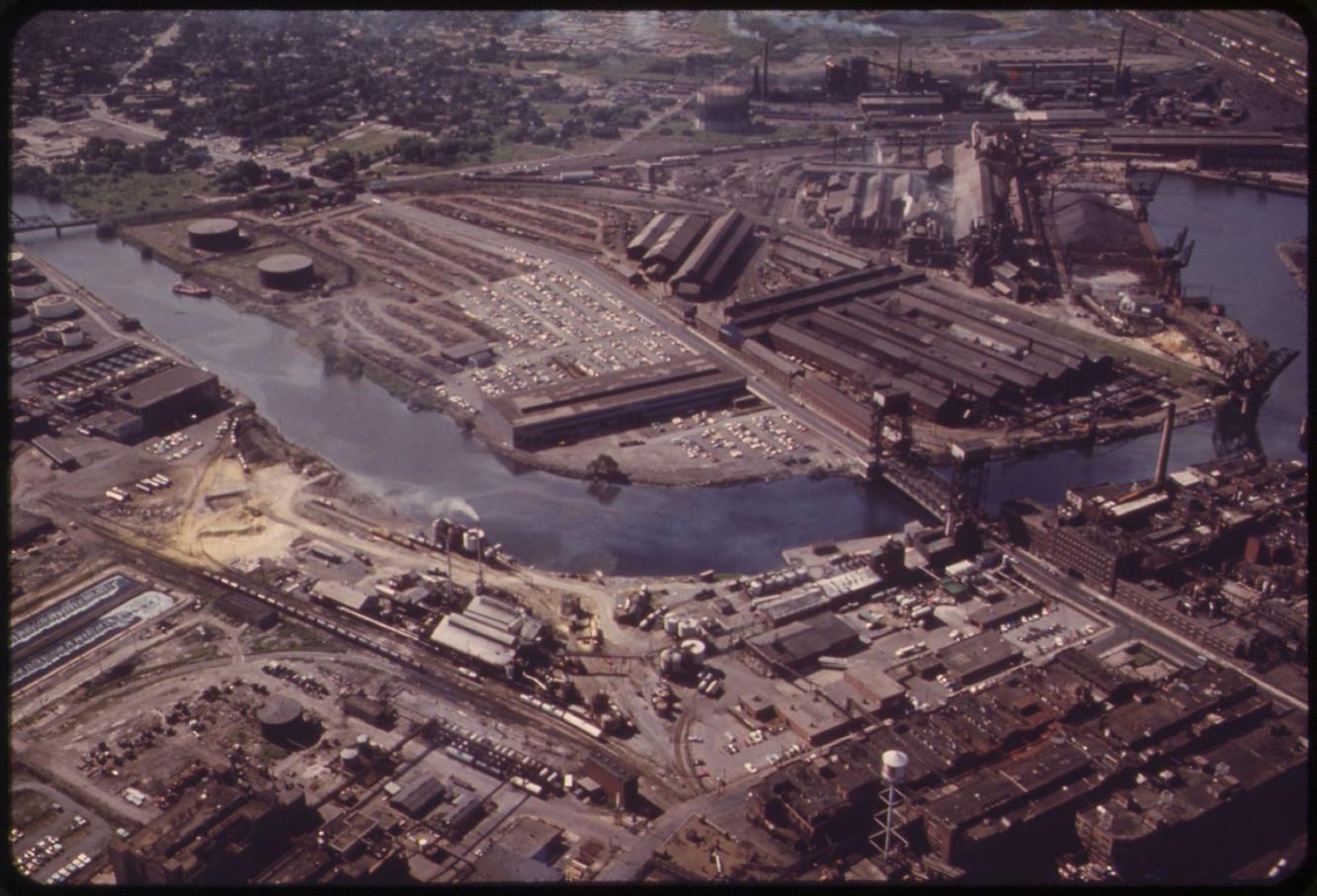 [Speaker Notes: Partnership is a piece of the restoration puzzle]
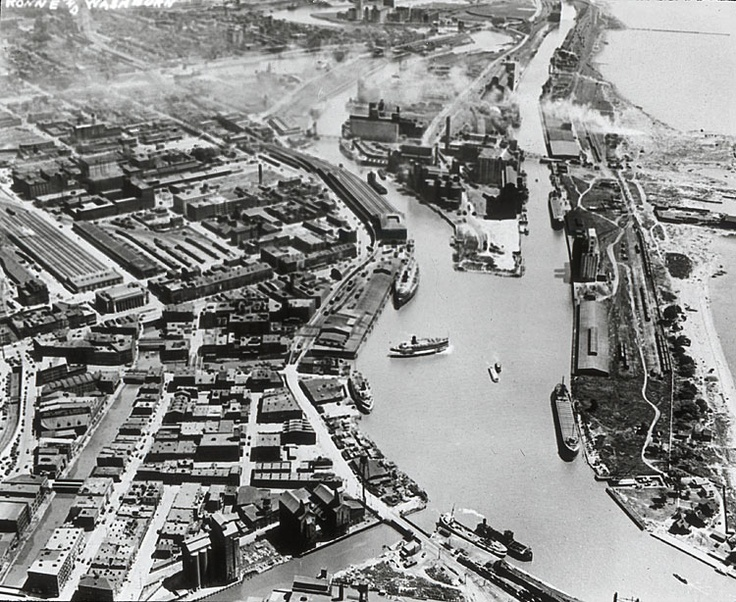 $6.3 Million for projects at 7 locations
[Speaker Notes: Project site across from dinner location.]
Buffalo River AOC Habitat Restoration
Environmental Benefits
Enhance 20 acres of fish and wildlife habitat
Improved aquatic ecosystem
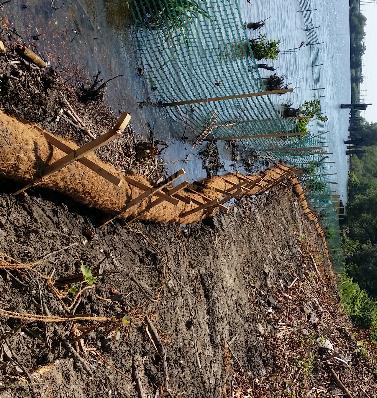 Community Benefits
Increased water based recreation
Create shoreline destinations within the City
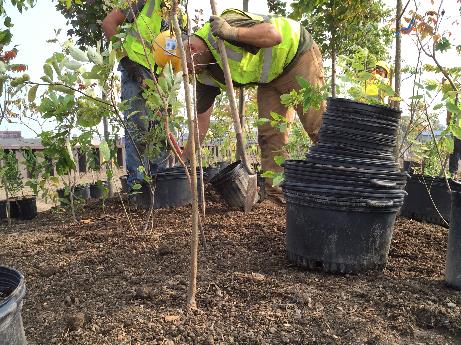 Economic Benefits
Recreation and tourism 
Economic revitalization of the shoreline
Enhanced sport fishing
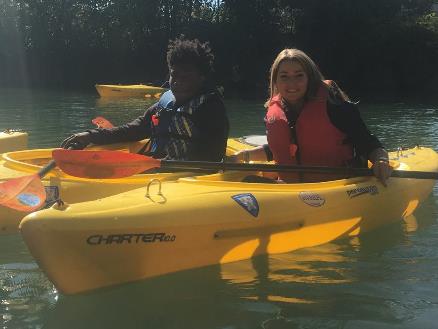 [Speaker Notes: Experience first hand tonight]
Some Lessons Learned in Restoring Habitat in the AOCs
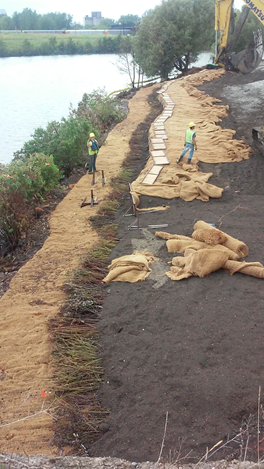 Be creative and flexible
Design for conditions and the long term
Look for cost savings – reallocate 
Expect the unexpected
Maintain an open relationship with your grant manager
Keep the public engaged and informed
Enjoy the process
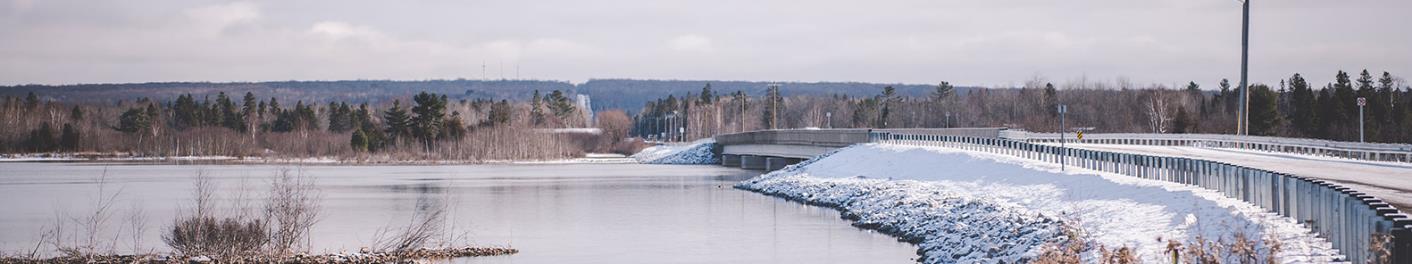 Thank You!Eric Ellis, eellis@glc.org